5000
Goal Vs Actual
450
Goal
Actual
400
350
300
250
200
150
100
50
0
Goal 1
Goal 2
Goal 4
Goal 3
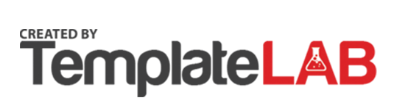